1. Lineární fce
např.:
POC 2014/15
y
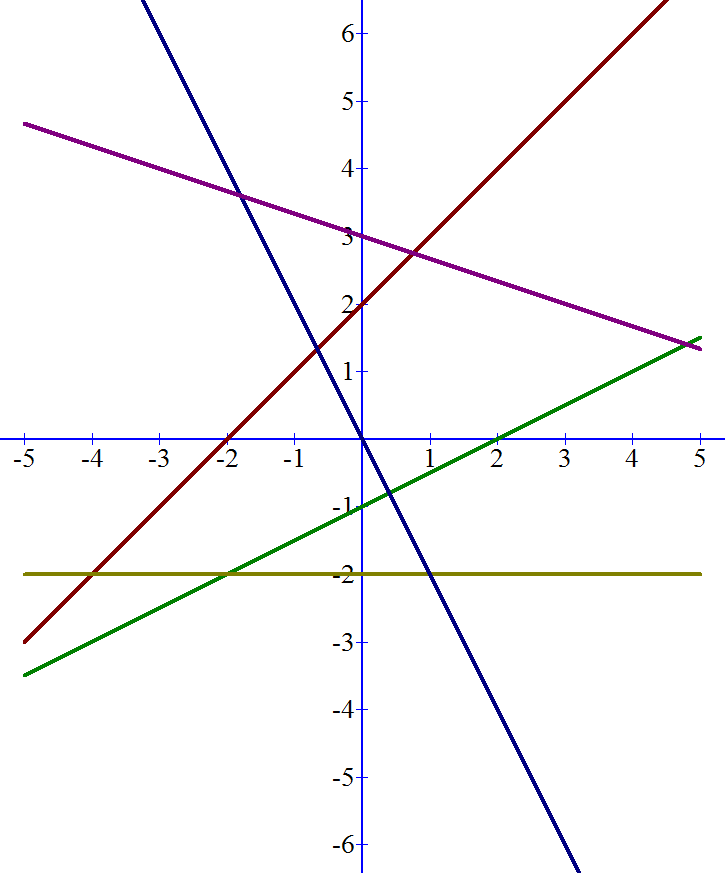 x
POC 2014/15
y
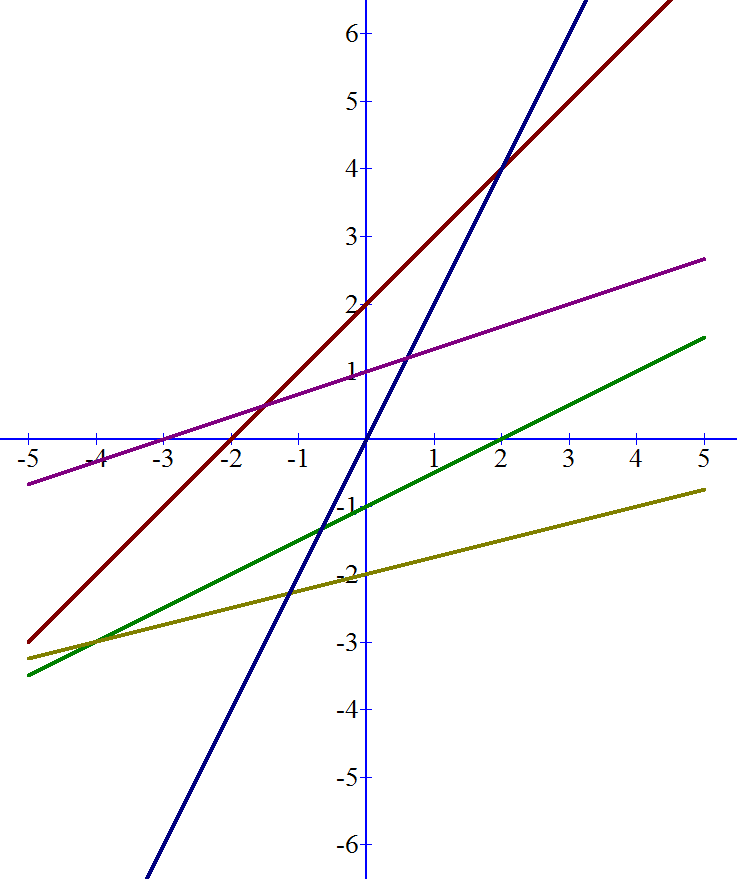 x
fce rostoucí
POC 2014/15
y
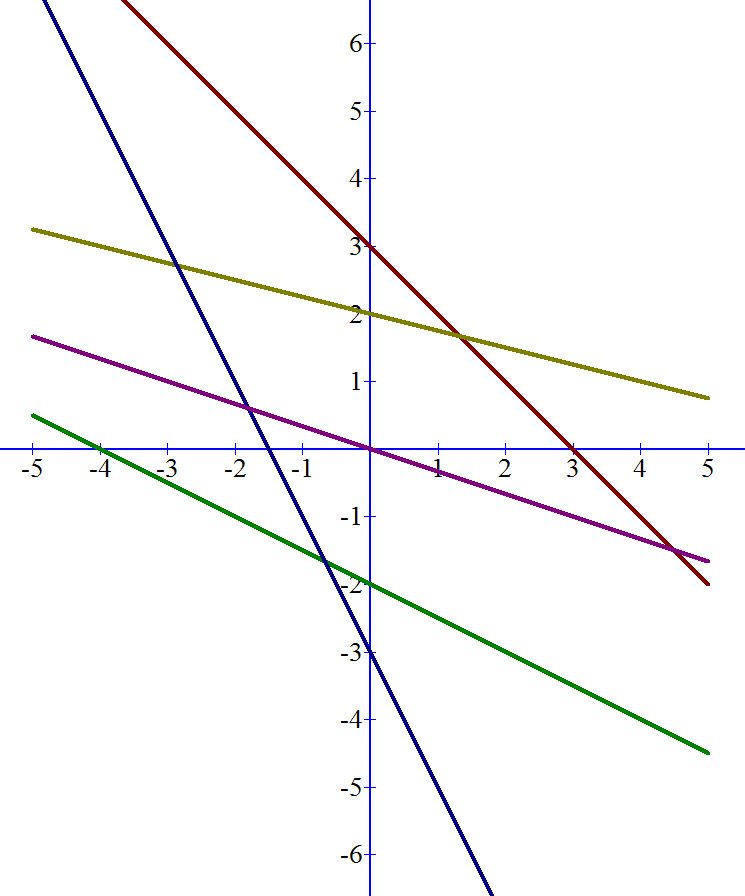 x
fce klesající
POC 2014/15
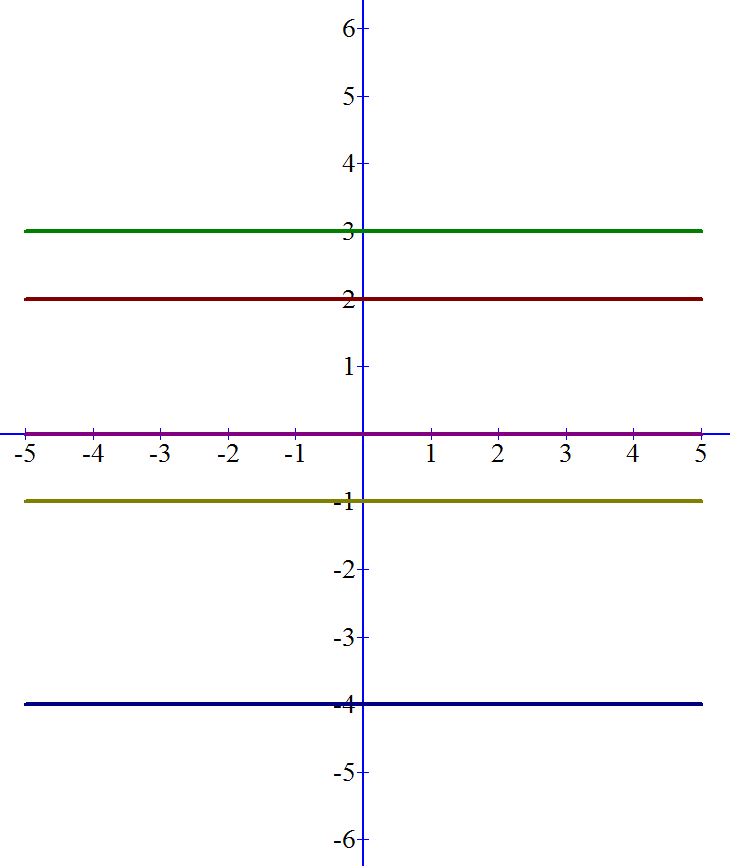 x
x
fce konstantní
POC 2014/15
y
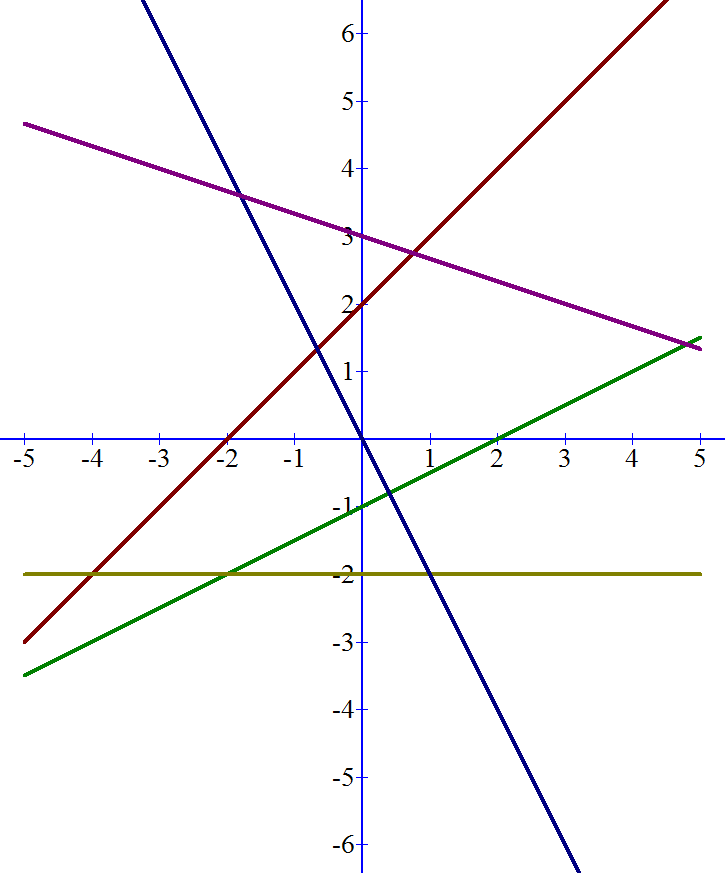 x
POC 2014/15
y
1.1 Konstantní fce
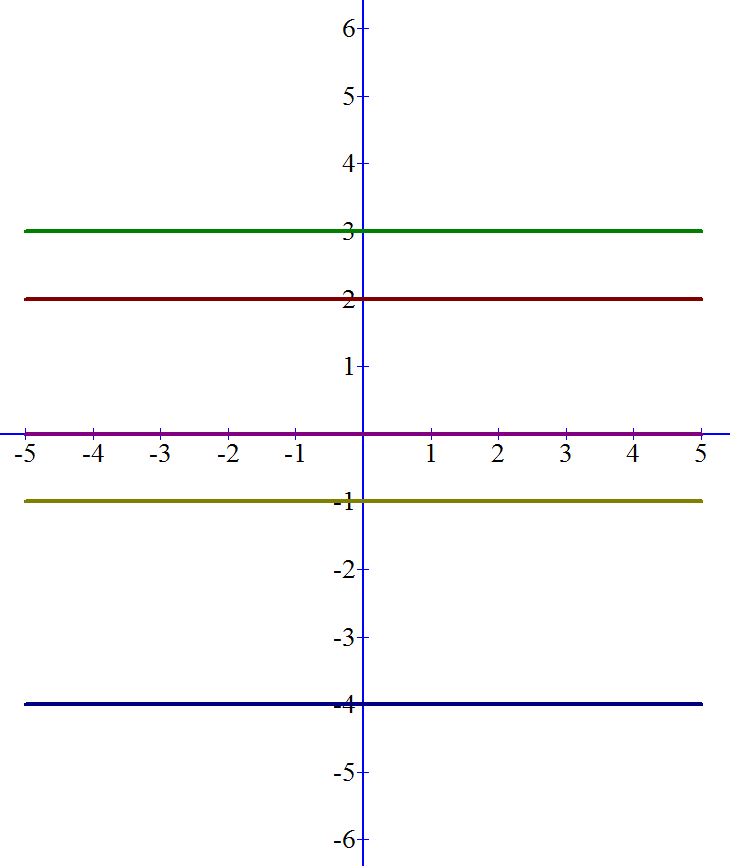 x
POC 2014/15
y
1.2 Přímá úměrnost
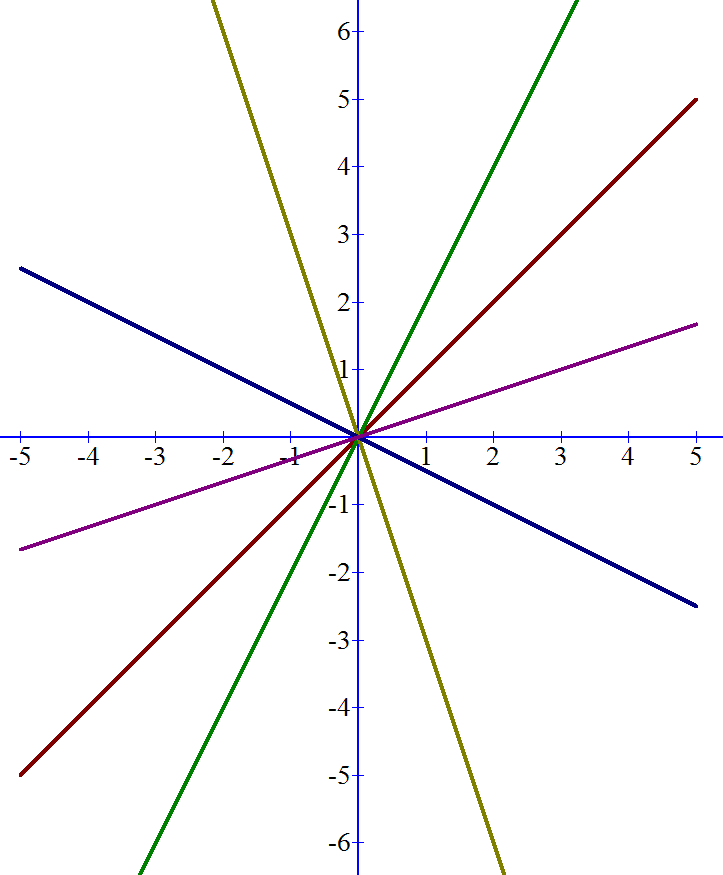 x
grafem fce je přímka
procházející počátkem souřadné soustavy
POC 2014/15
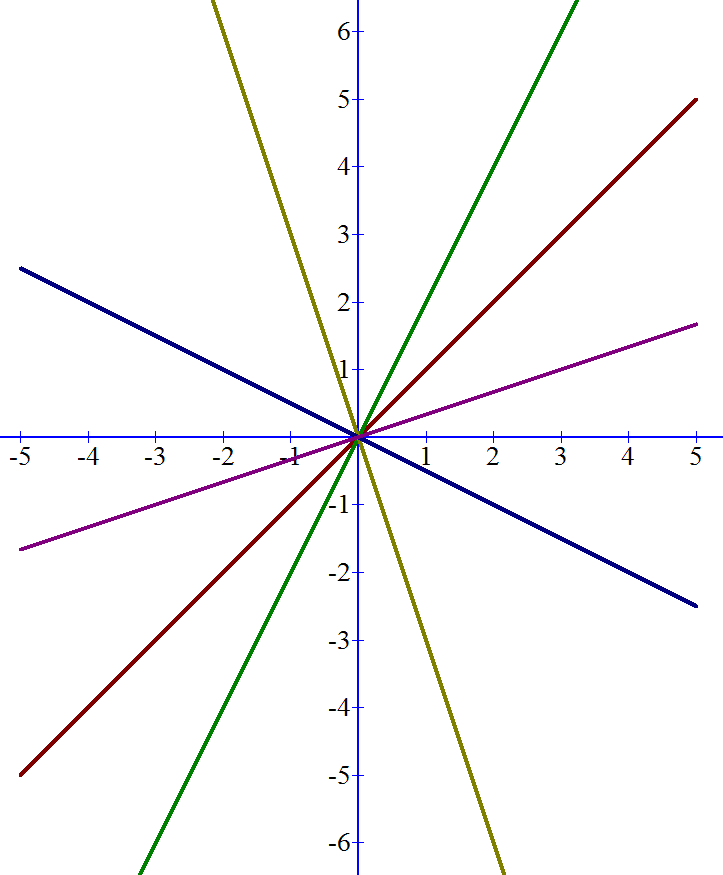 grafem fce je přímka
procházející počátkem s. s.
fce přímá úměrnost
POC 2014/15
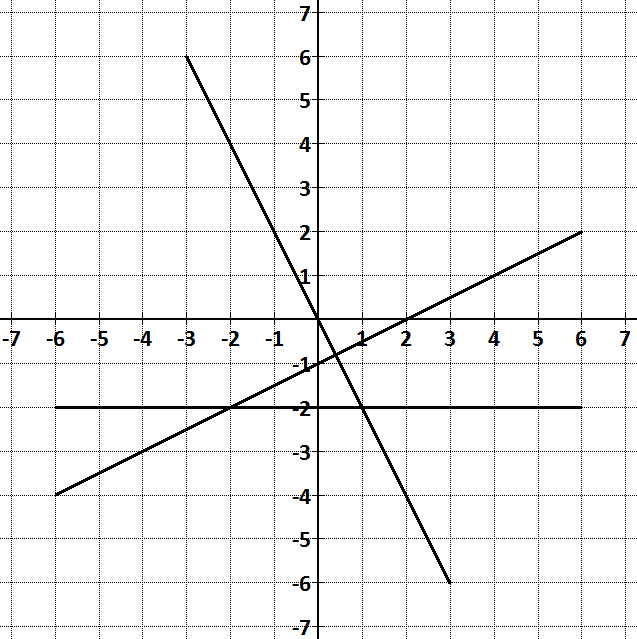